INTERVIEWS
By Pamela Niyongere
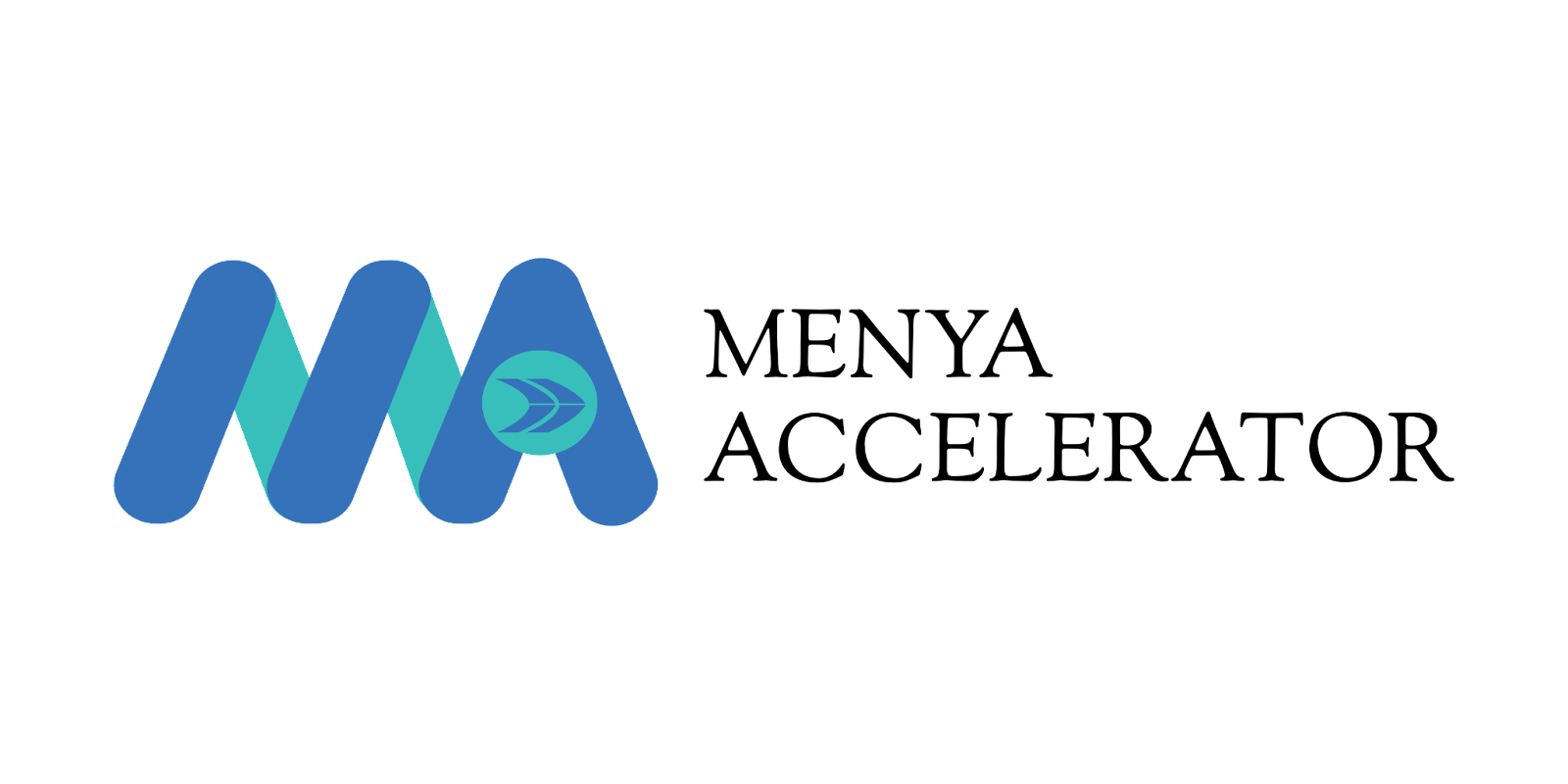 Outline
Icebreaker (15min) 
Interviews presentation (40 min) 
Individual search (20 min)
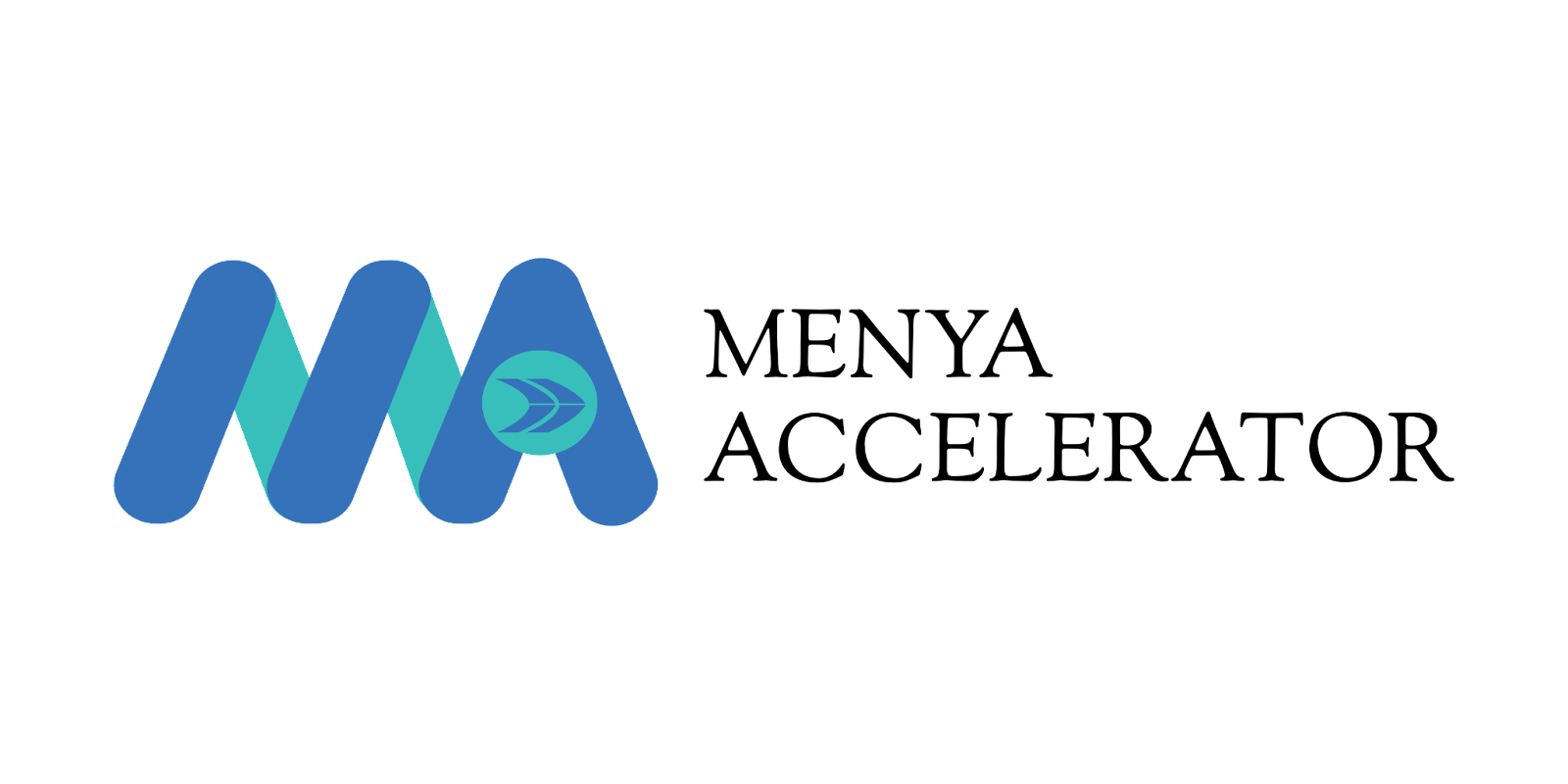 Icebreaker
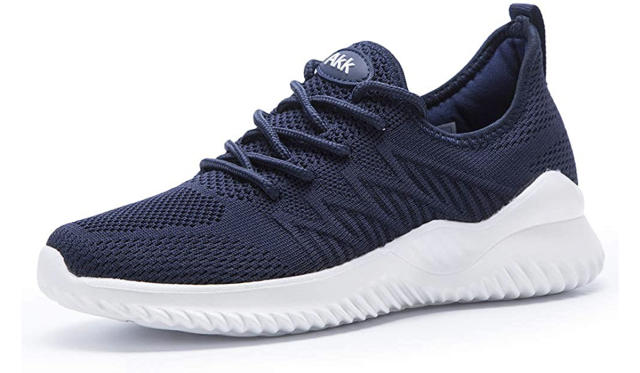 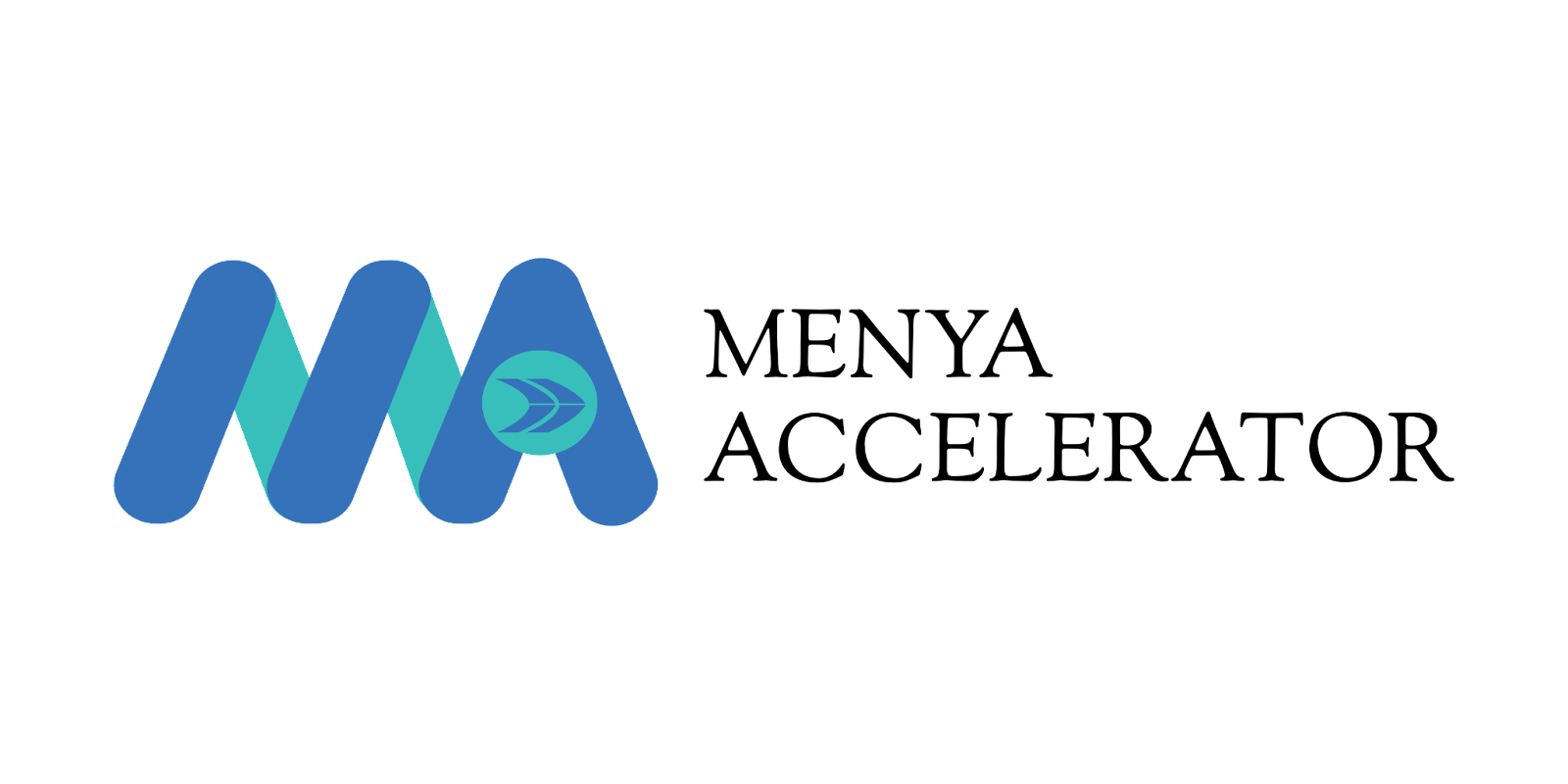 Check-in
What has been one highlight and one lowlight of this opportunity program so far?
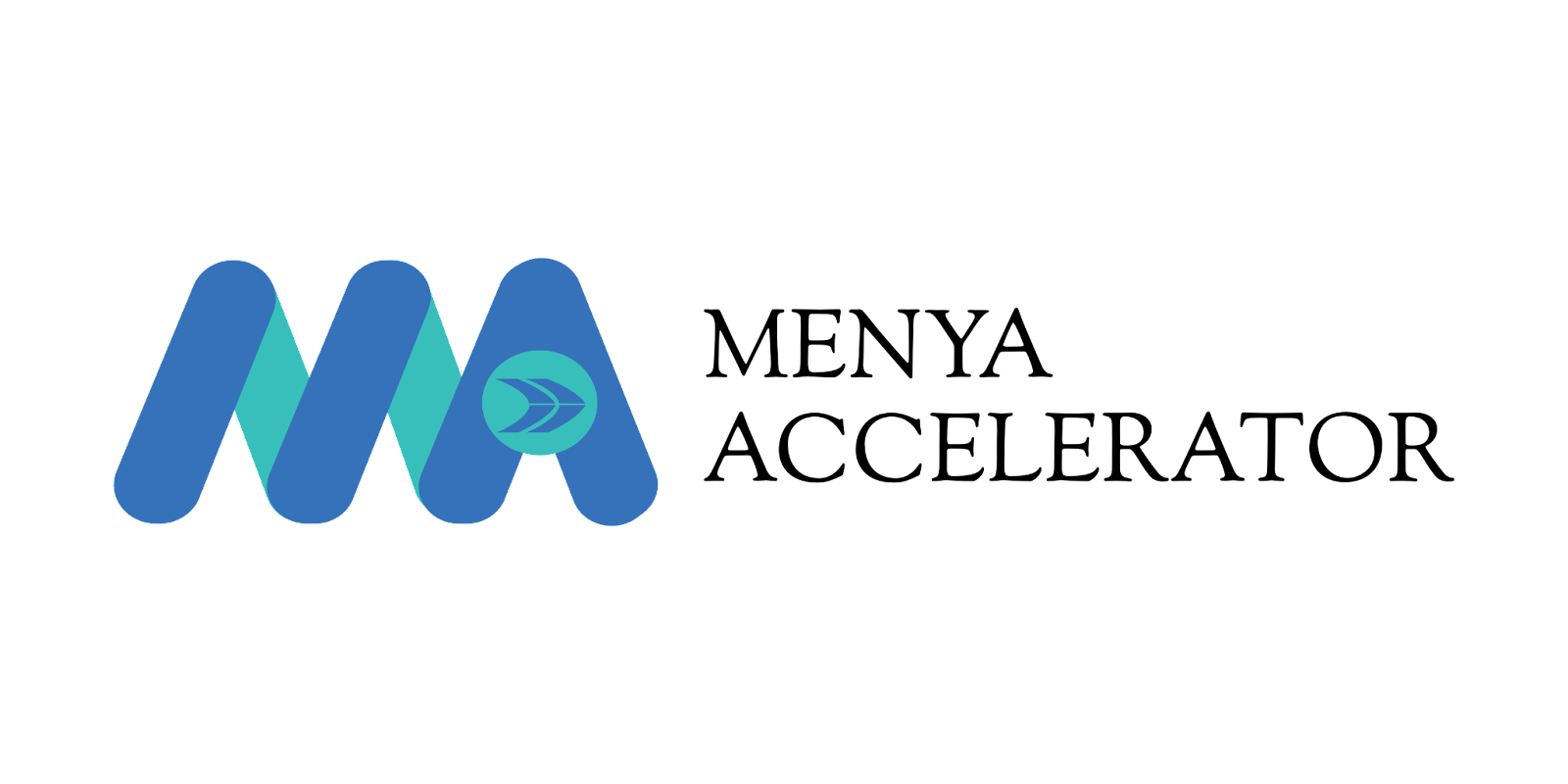 Interviews
Think-Pair- Share: What do you know so far about interviews?
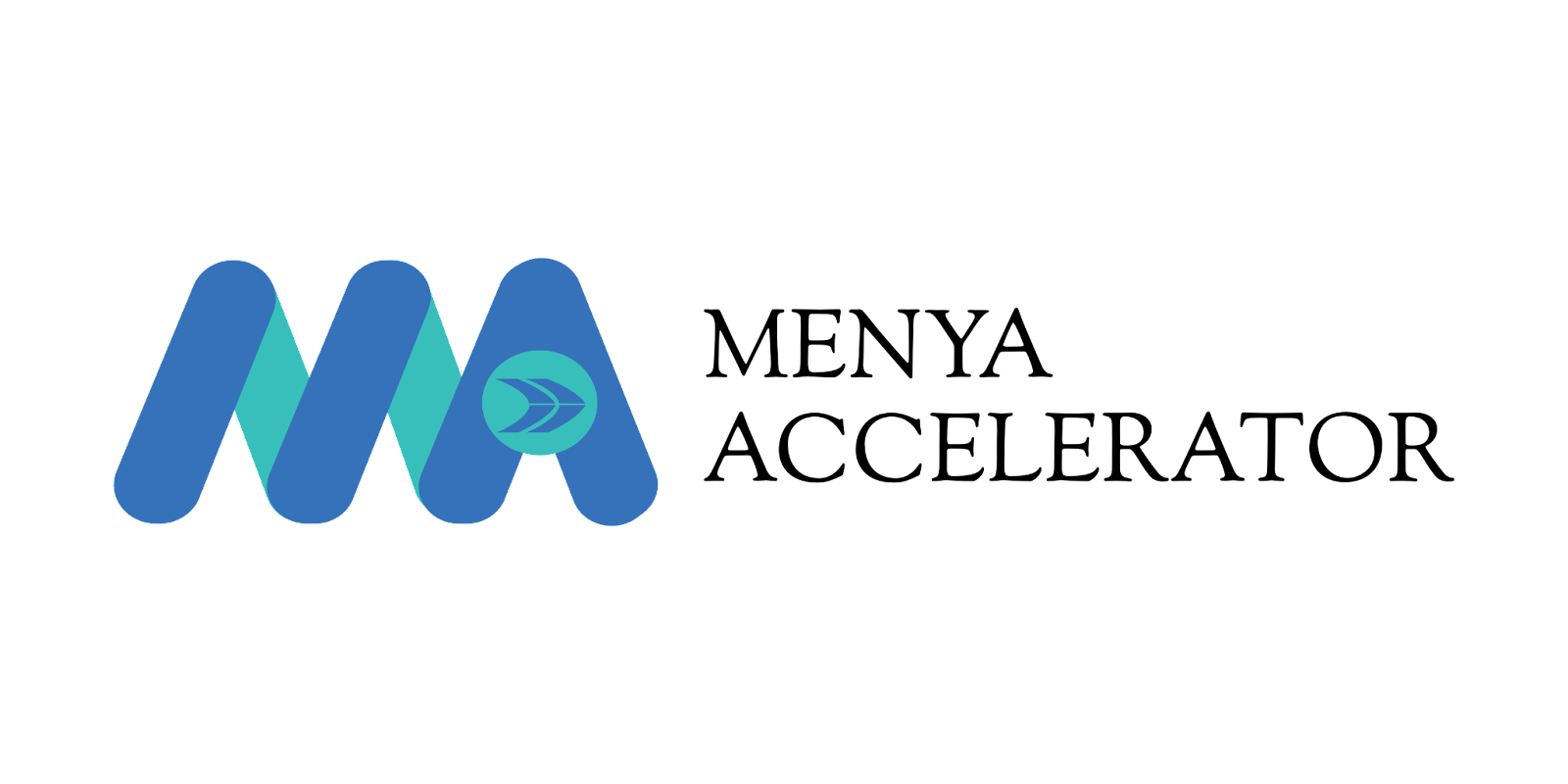 Step-to-step guide
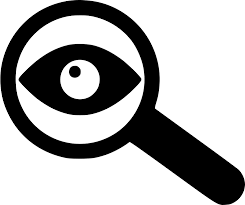 Carefully examine the job description/the opportunity
Source: https://www.indeed.com/career-advice/interviewing/how-to-prepare-for-an-interview
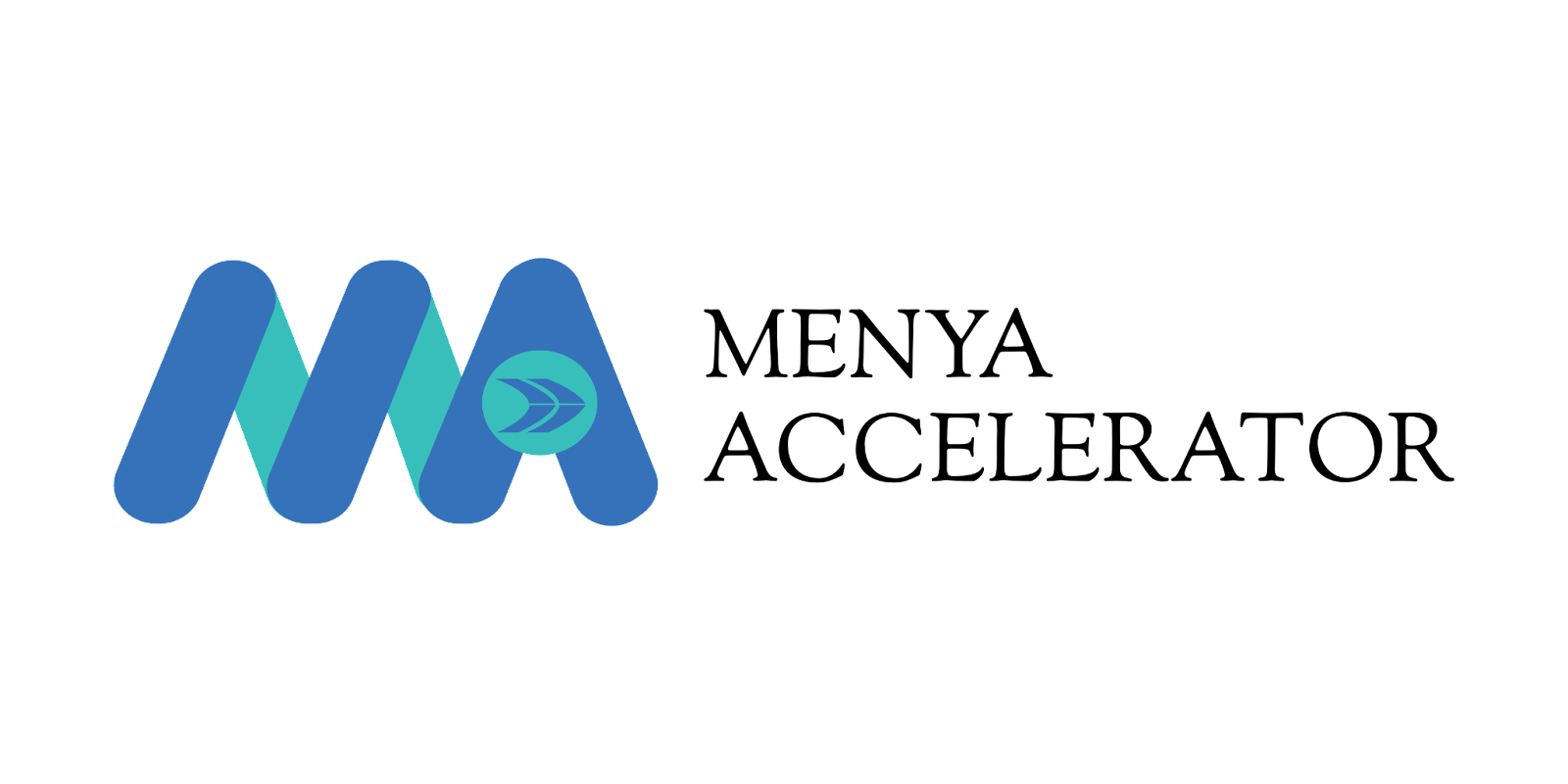 [Speaker Notes: During your prep work, you should use the employer’s posted job description as a guide. The job description is a list of the qualifications, qualities and background the employer is looking for in an ideal candidate. The more you can align yourself with these details, the more the employer will be able to see that you are qualified. The job description may also give you ideas about questions the employer may ask throughout the interview.]
Step-to-step guide
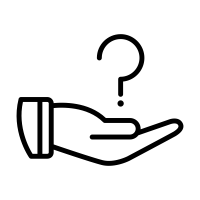 2. Consider why you are interviewing and your qualifications
Source: https://www.indeed.com/career-advice/interviewing/how-to-prepare-for-an-interview
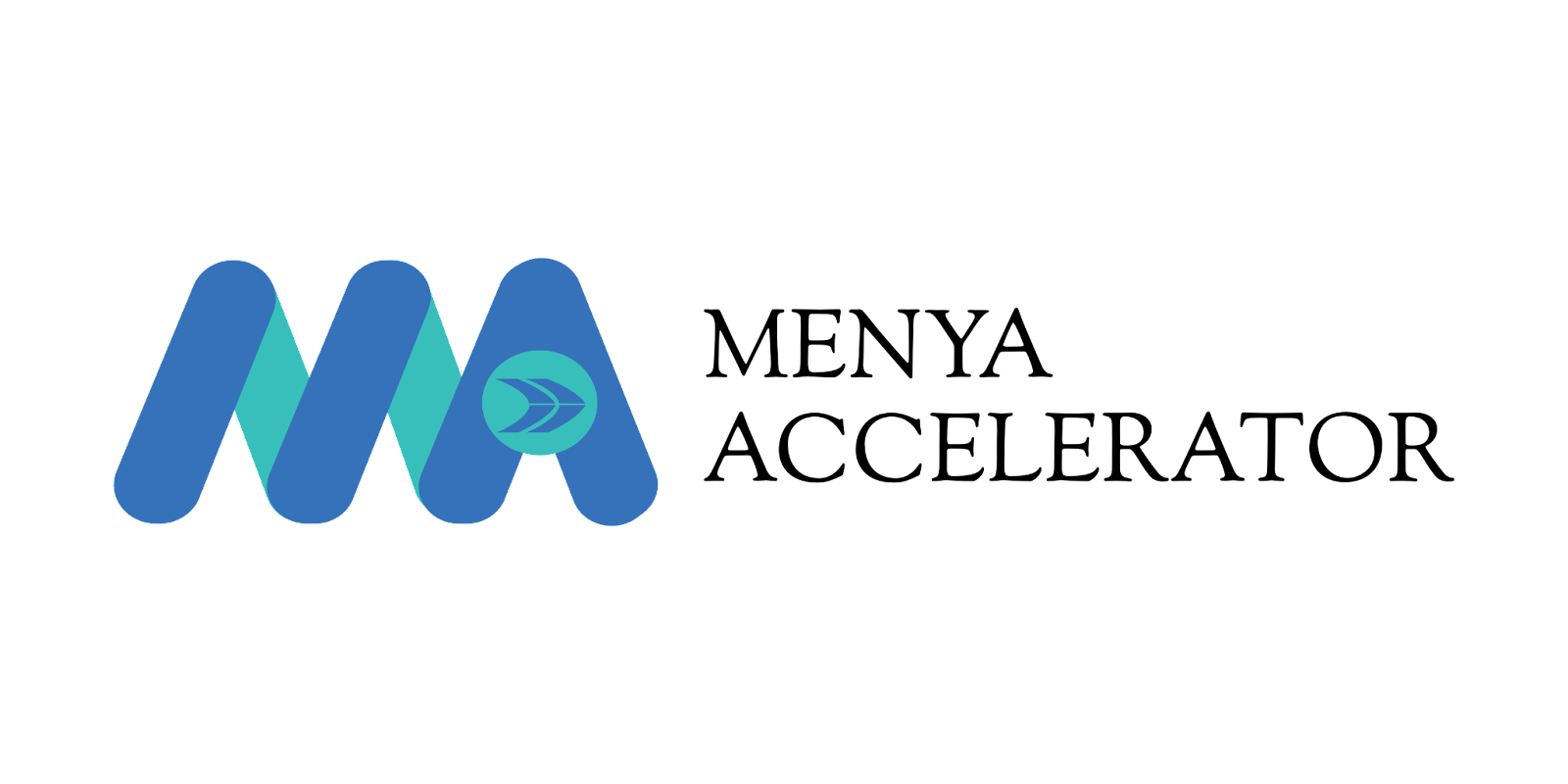 [Speaker Notes: Before your interview, you should have a good understanding of why you want the job and why you’re qualified. You should be prepared to explain your interest in the opportunity and why you’re the best person for the role.]
Step-to-step guide
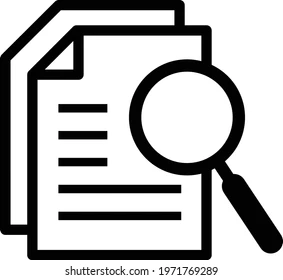 3. Perform research on the company/institution  and role
Source: https://www.indeed.com/career-advice/interviewing/how-to-prepare-for-an-interview
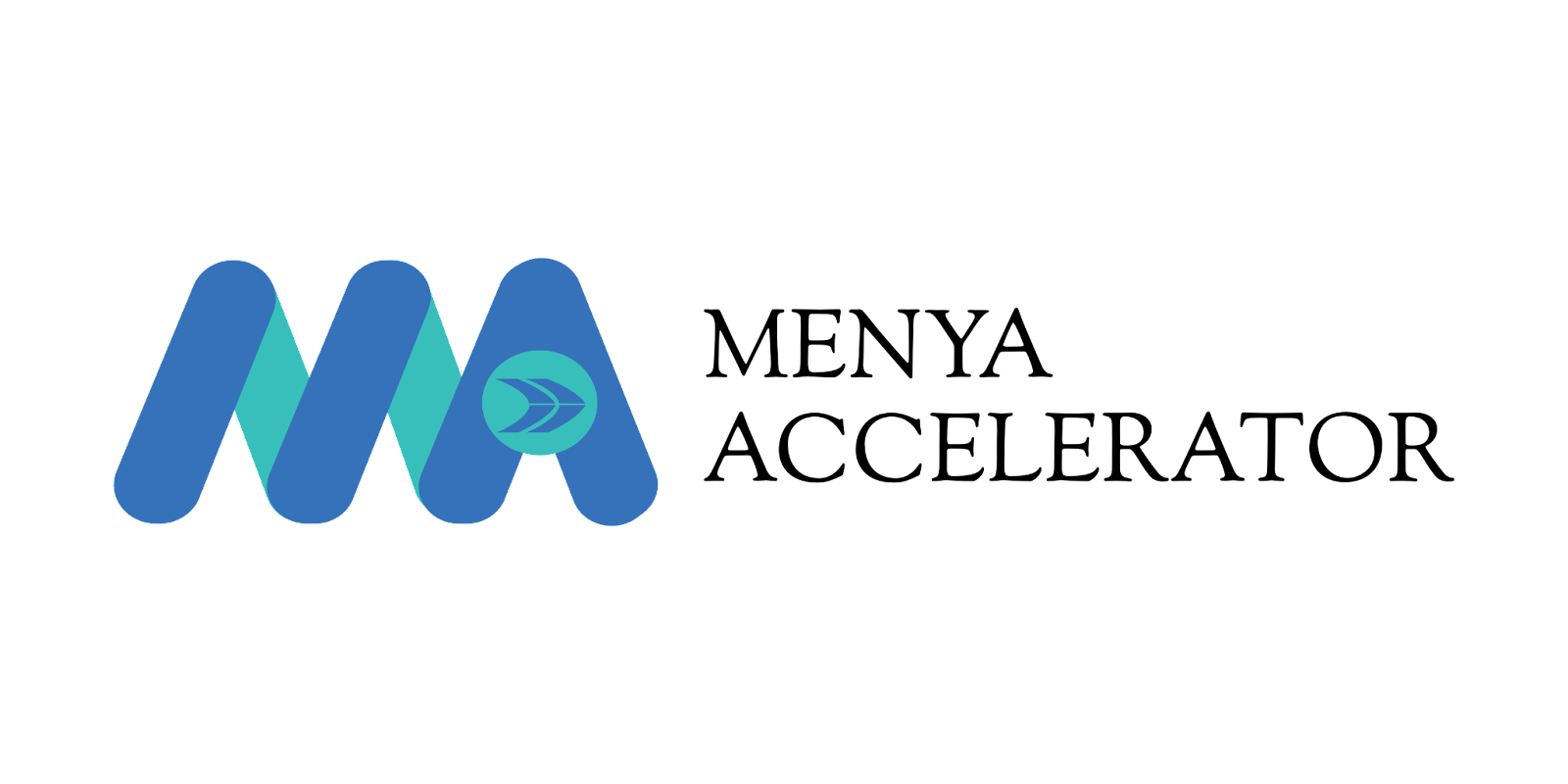 Step-to-step guide
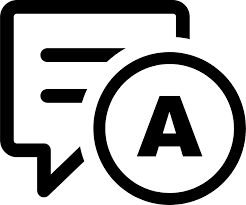 4. Consider your answers to common interview questions
Source: https://www.indeed.com/career-advice/interviewing/how-to-prepare-for-an-interview
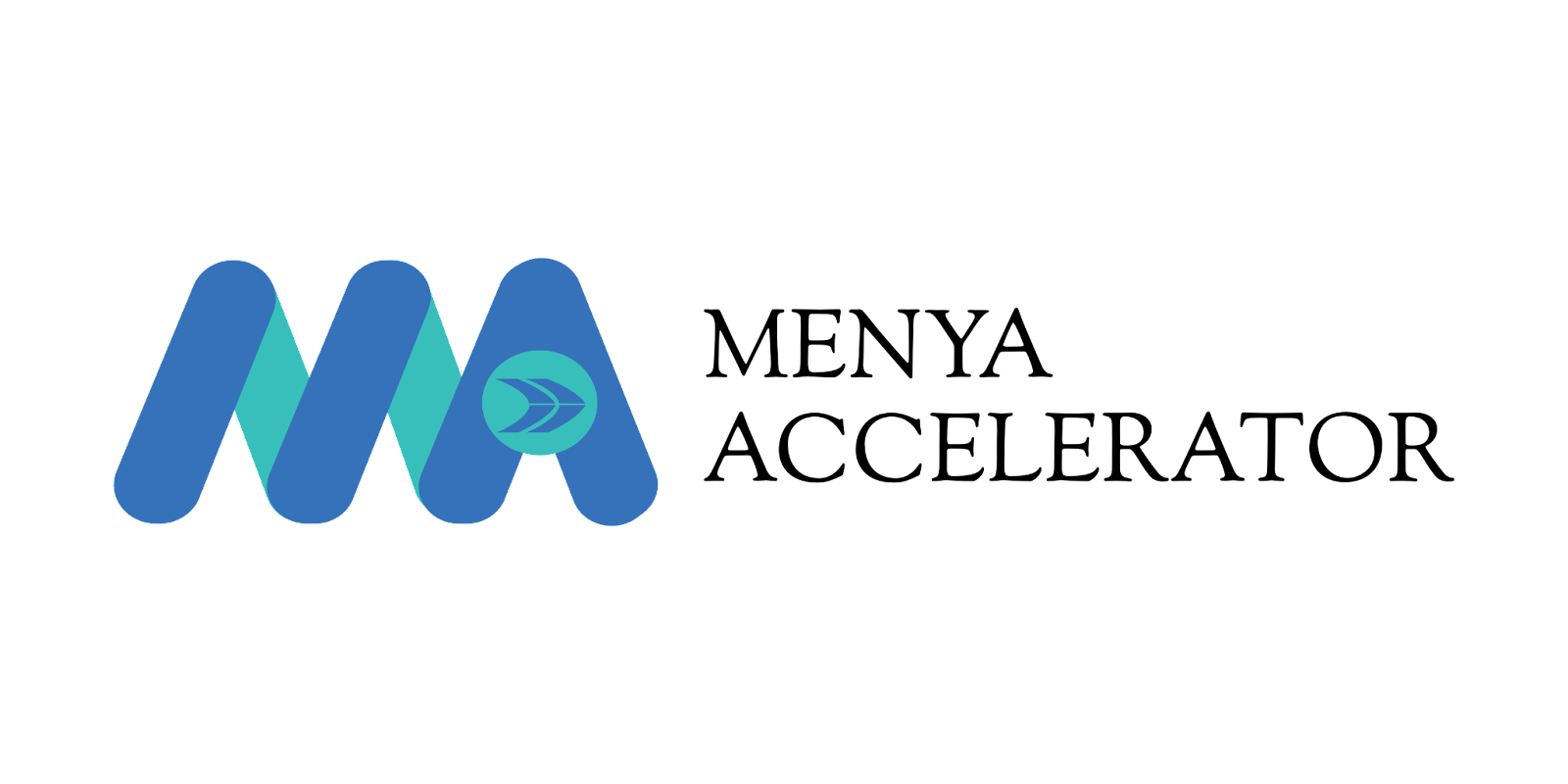 Step-to-step guide
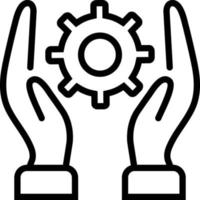 5. Practice your speaking voice and body language
Source: https://www.indeed.com/career-advice/interviewing/how-to-prepare-for-an-interview
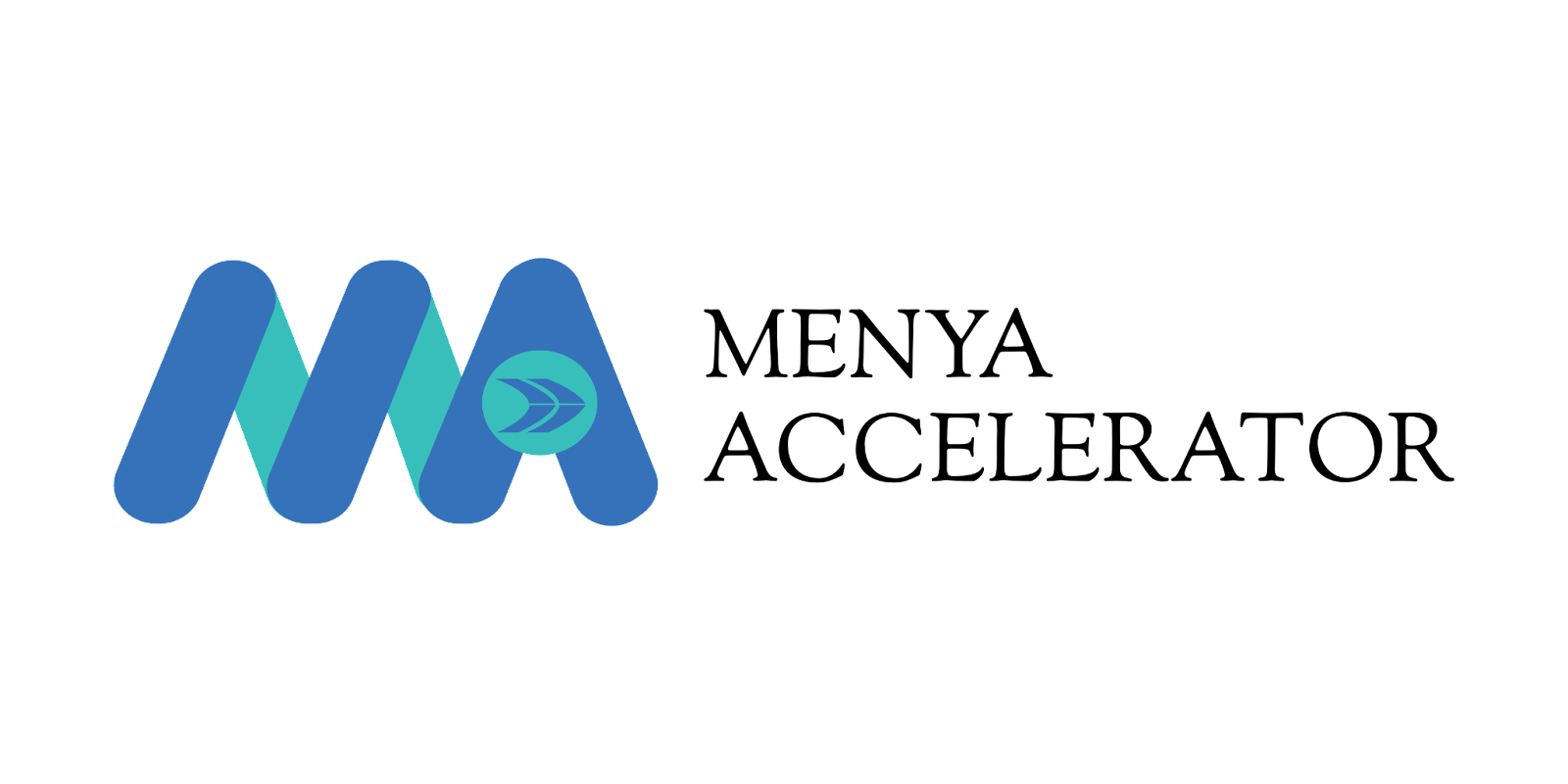 Step-to-step guide
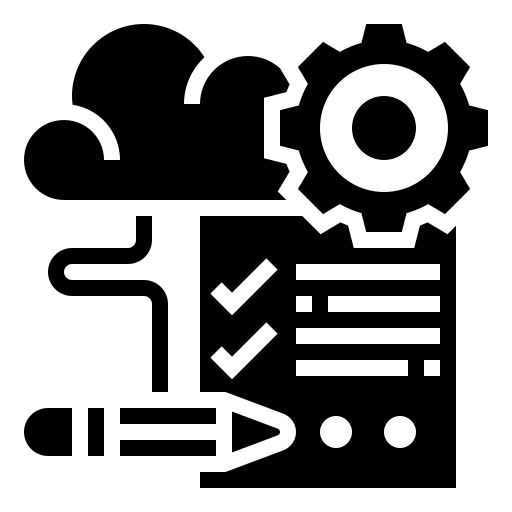 6. Prepare thoughtful questions for the interviewer
Source: https://www.indeed.com/career-advice/interviewing/how-to-prepare-for-an-interview
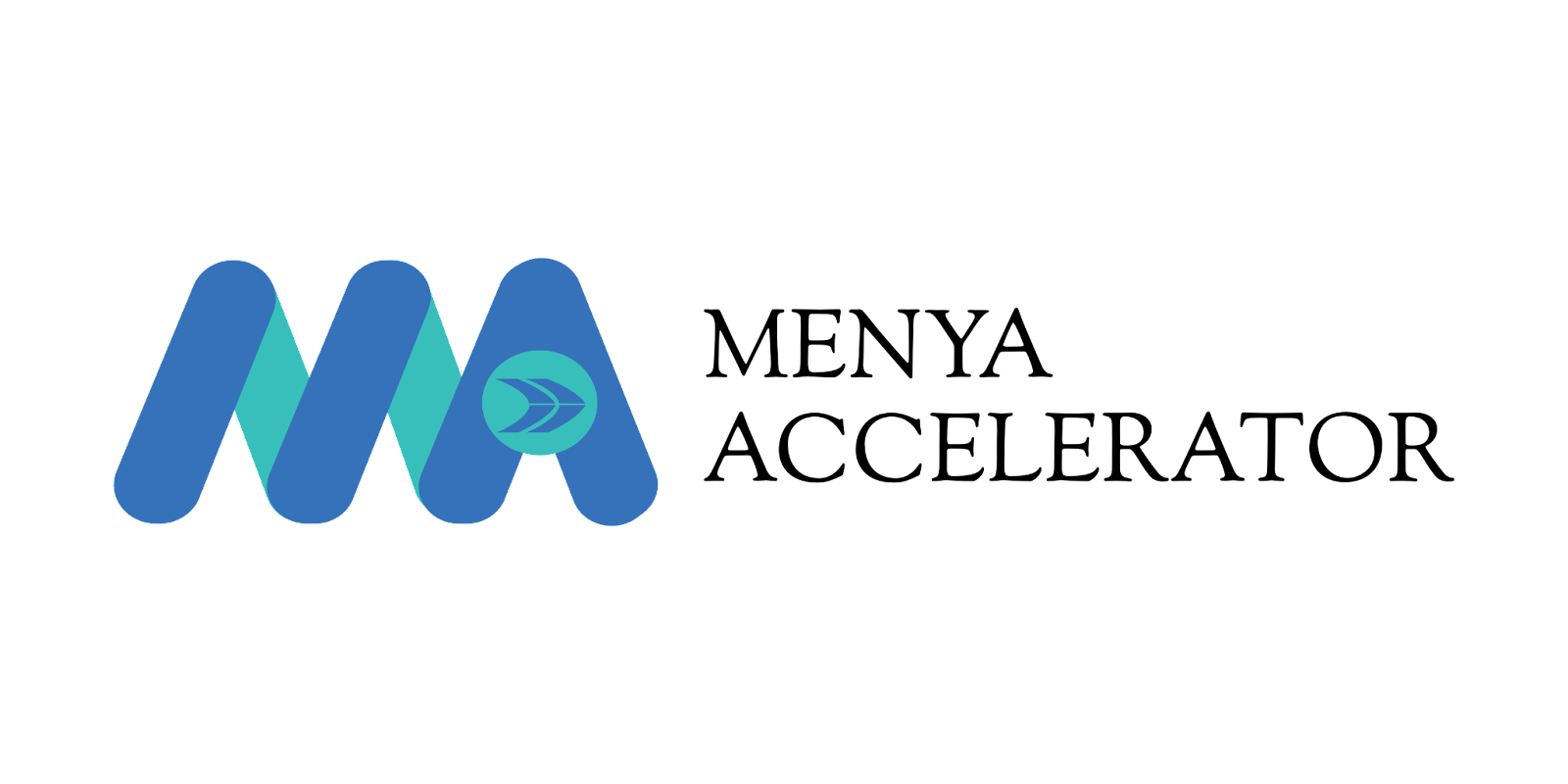 Step-to-step guide
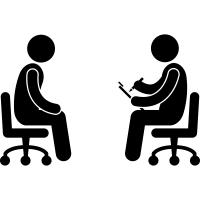 7. Conduct mock interviews
Source: https://www.indeed.com/career-advice/interviewing/how-to-prepare-for-an-interview
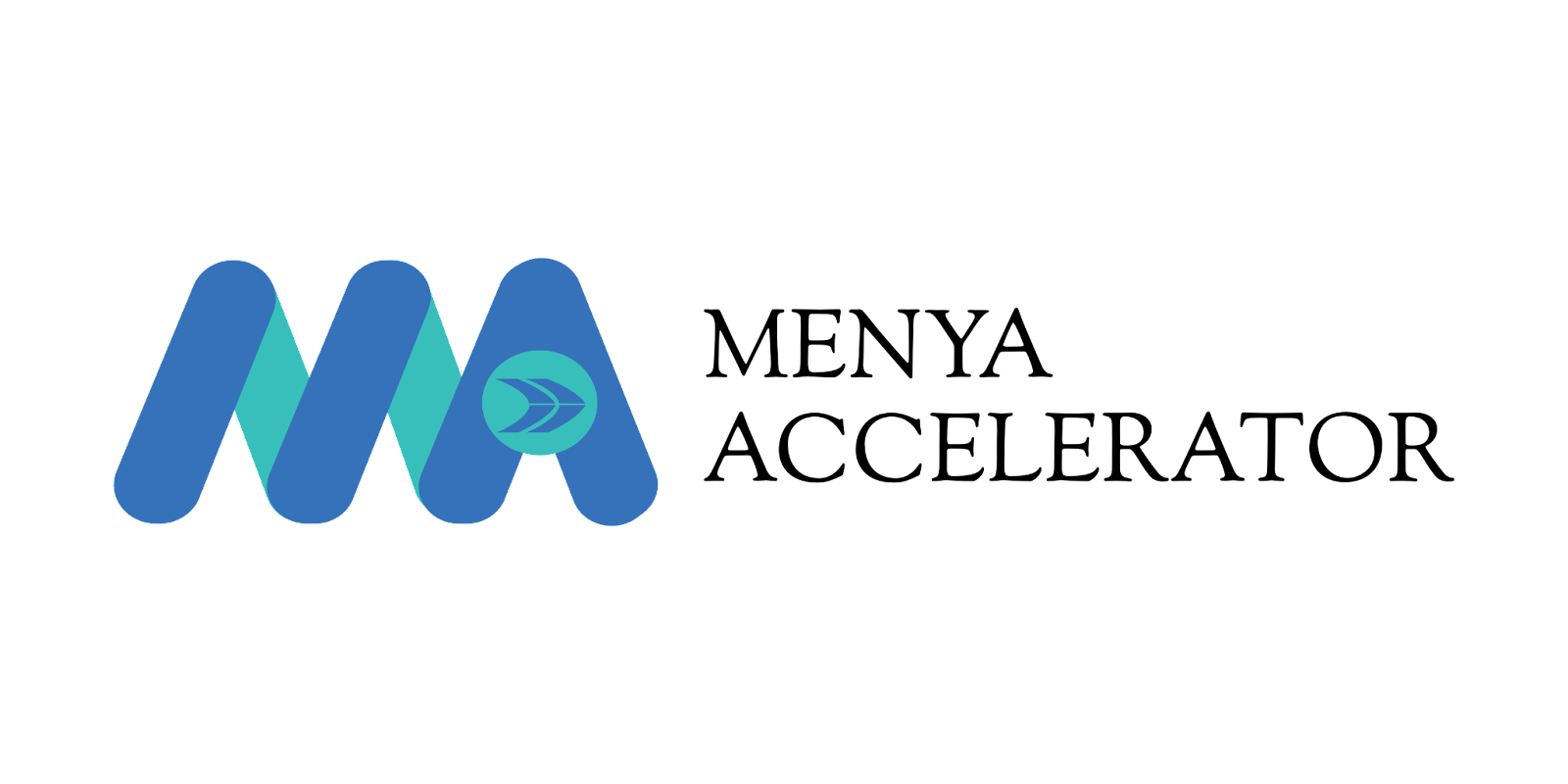 Step-to-step guide
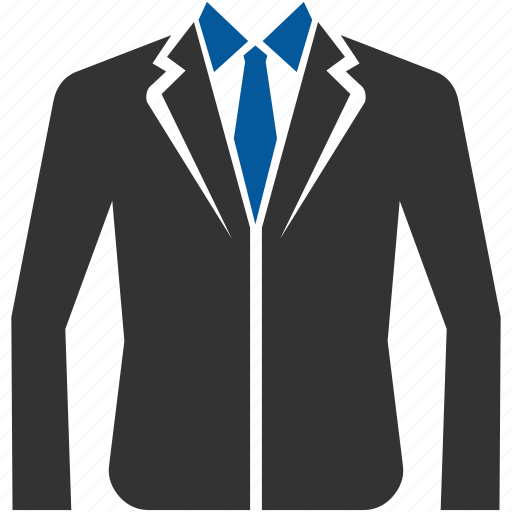 8. Dress to impress
Source: https://www.indeed.com/career-advice/interviewing/how-to-prepare-for-an-interview
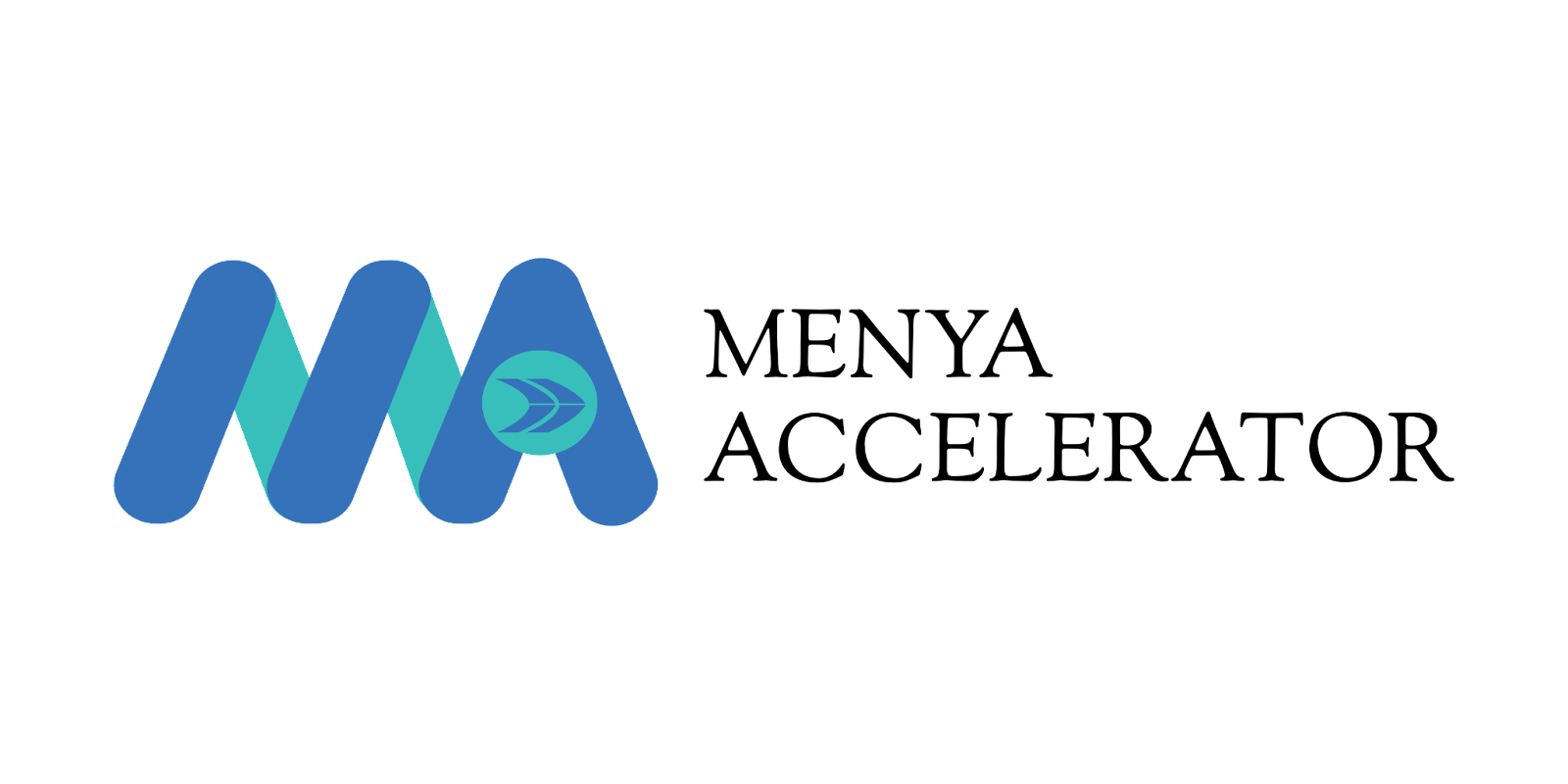 Step-to-step guide
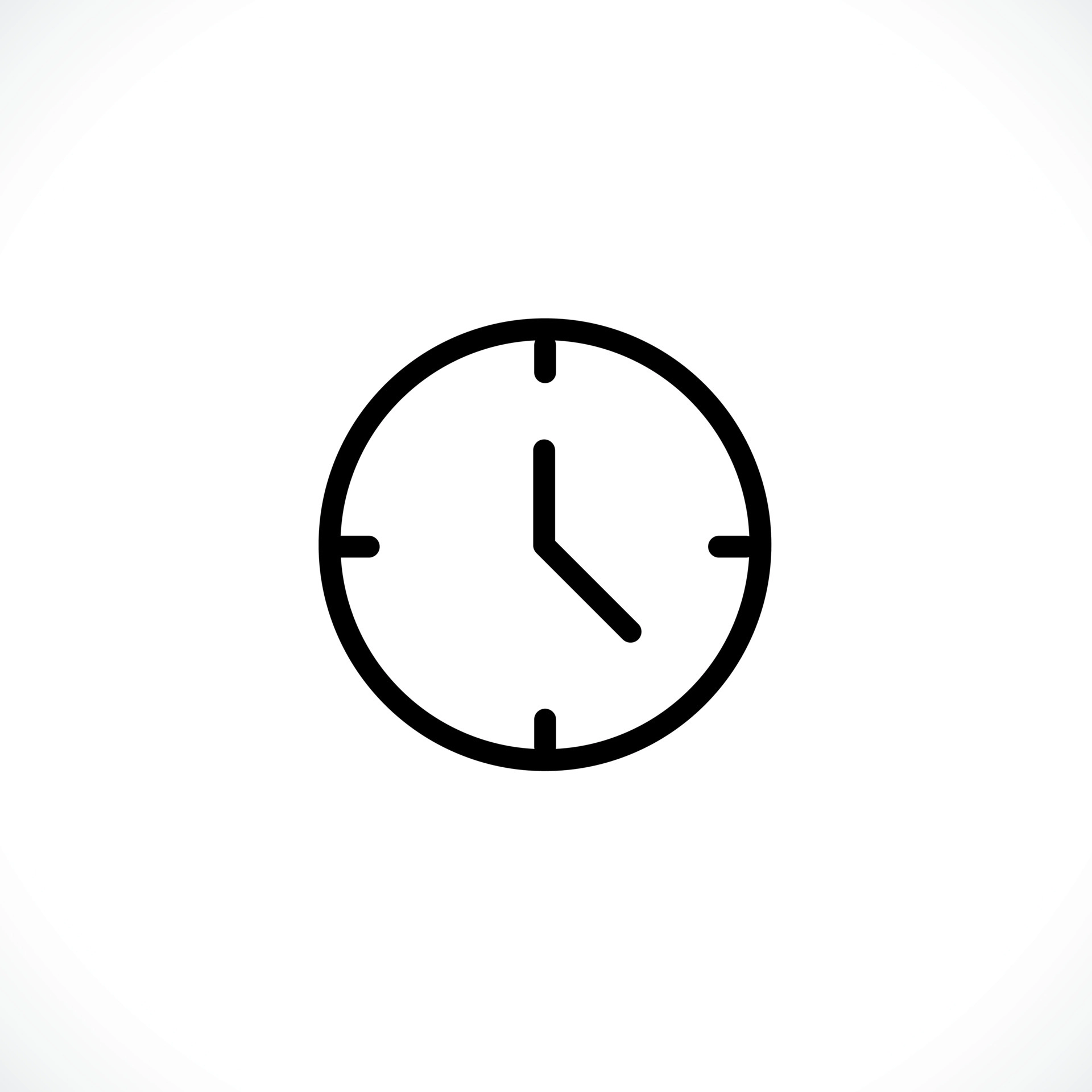 9. Be on time!!! ( at least 15 mins before the interview)
Source: https://www.indeed.com/career-advice/interviewing/how-to-prepare-for-an-interview
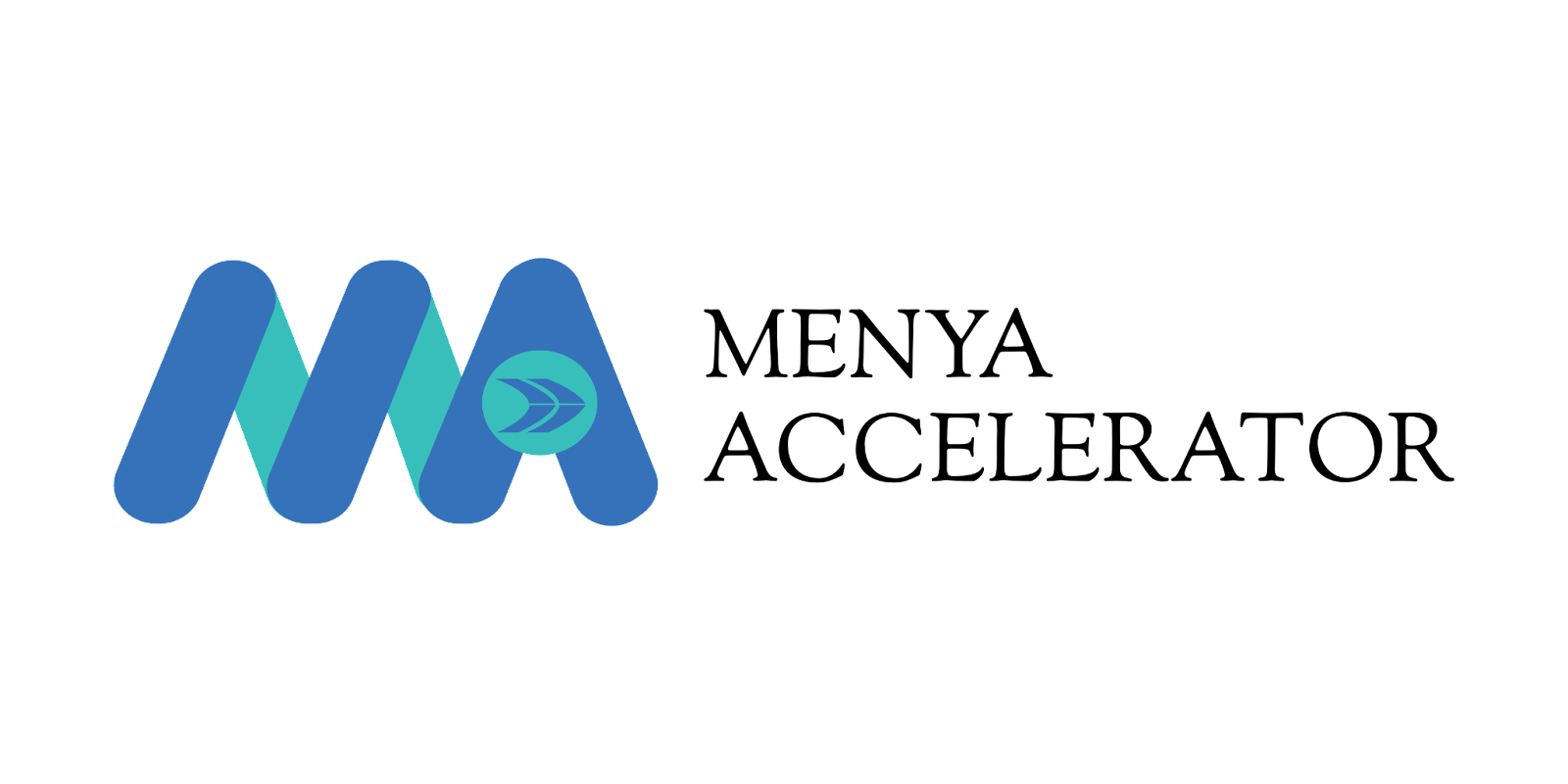 Step-to-step guide
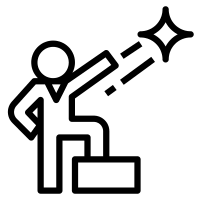 10. Sell yourself
Source: https://www.indeed.com/career-advice/interviewing/how-to-prepare-for-an-interview
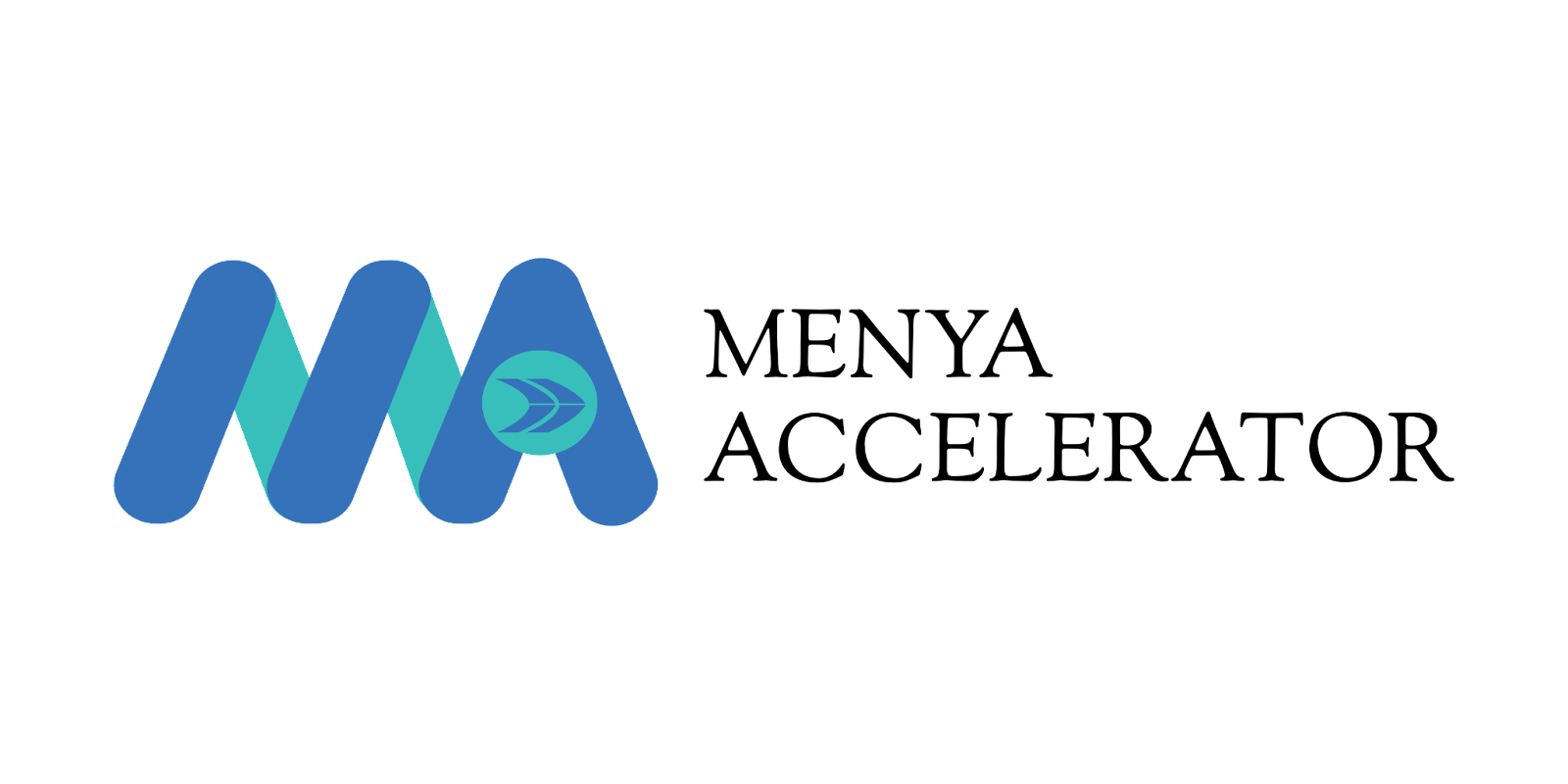 Step-to-step guide
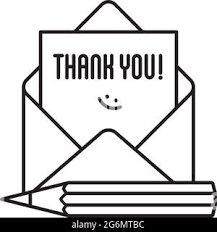 11. Get ready to follow up after the interview
Source: https://www.indeed.com/career-advice/interviewing/how-to-prepare-for-an-interview
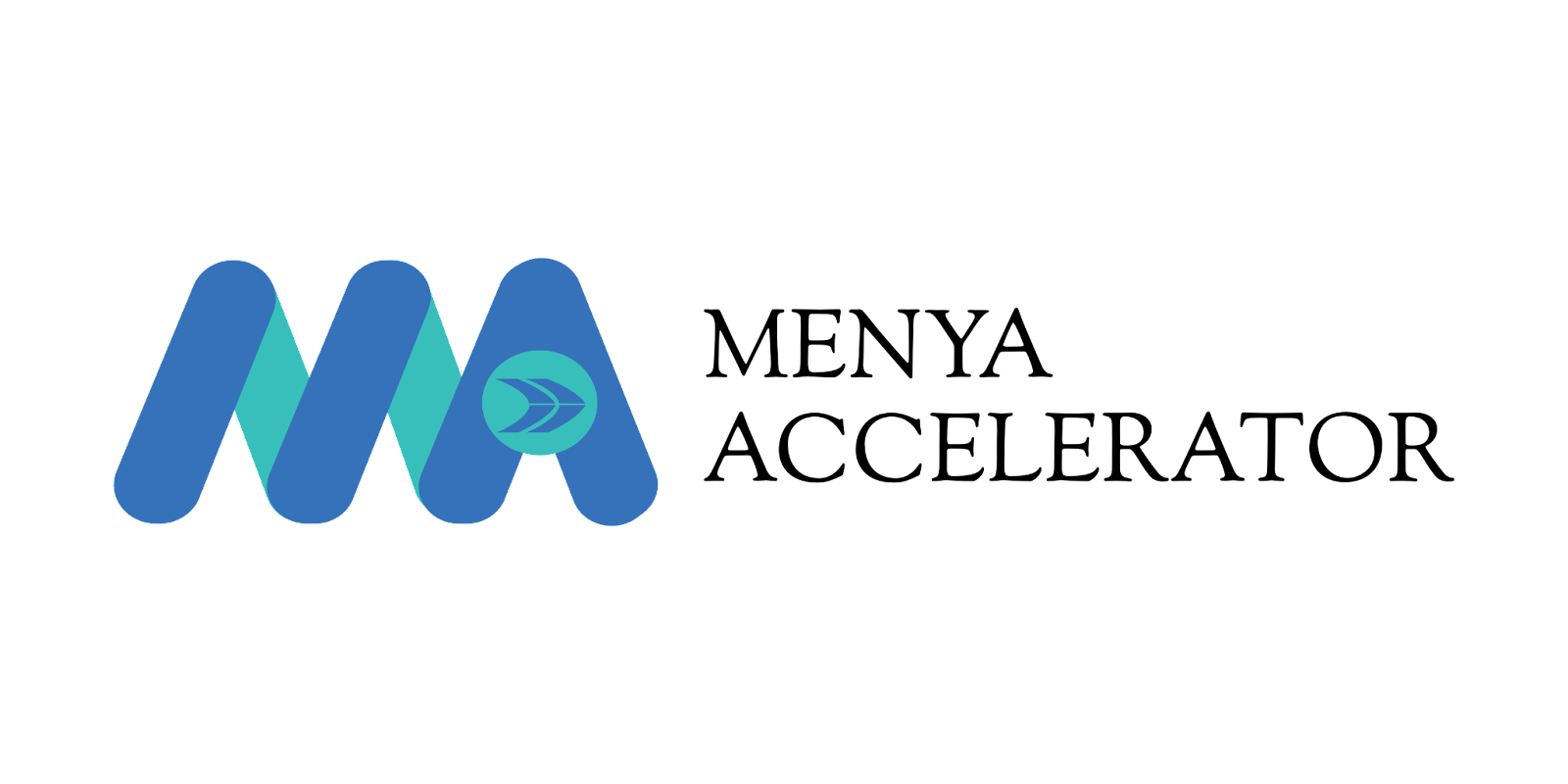 Task
Take the rest of the session to research the most common interview questions. (Be ready to share in the next session!)
Source: https://www.indeed.com/career-advice/interviewing/how-to-prepare-for-an-interview
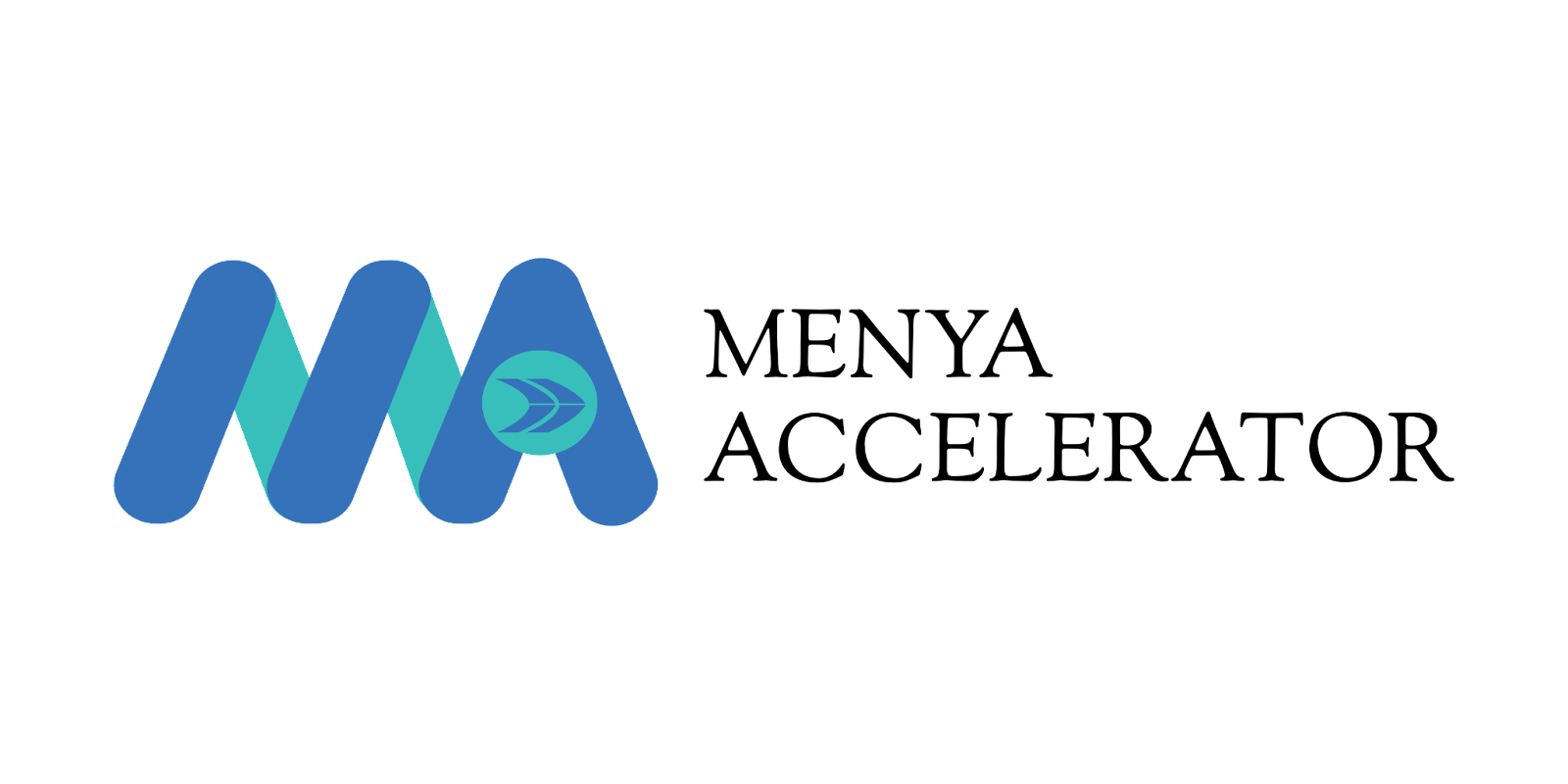 Thank you!
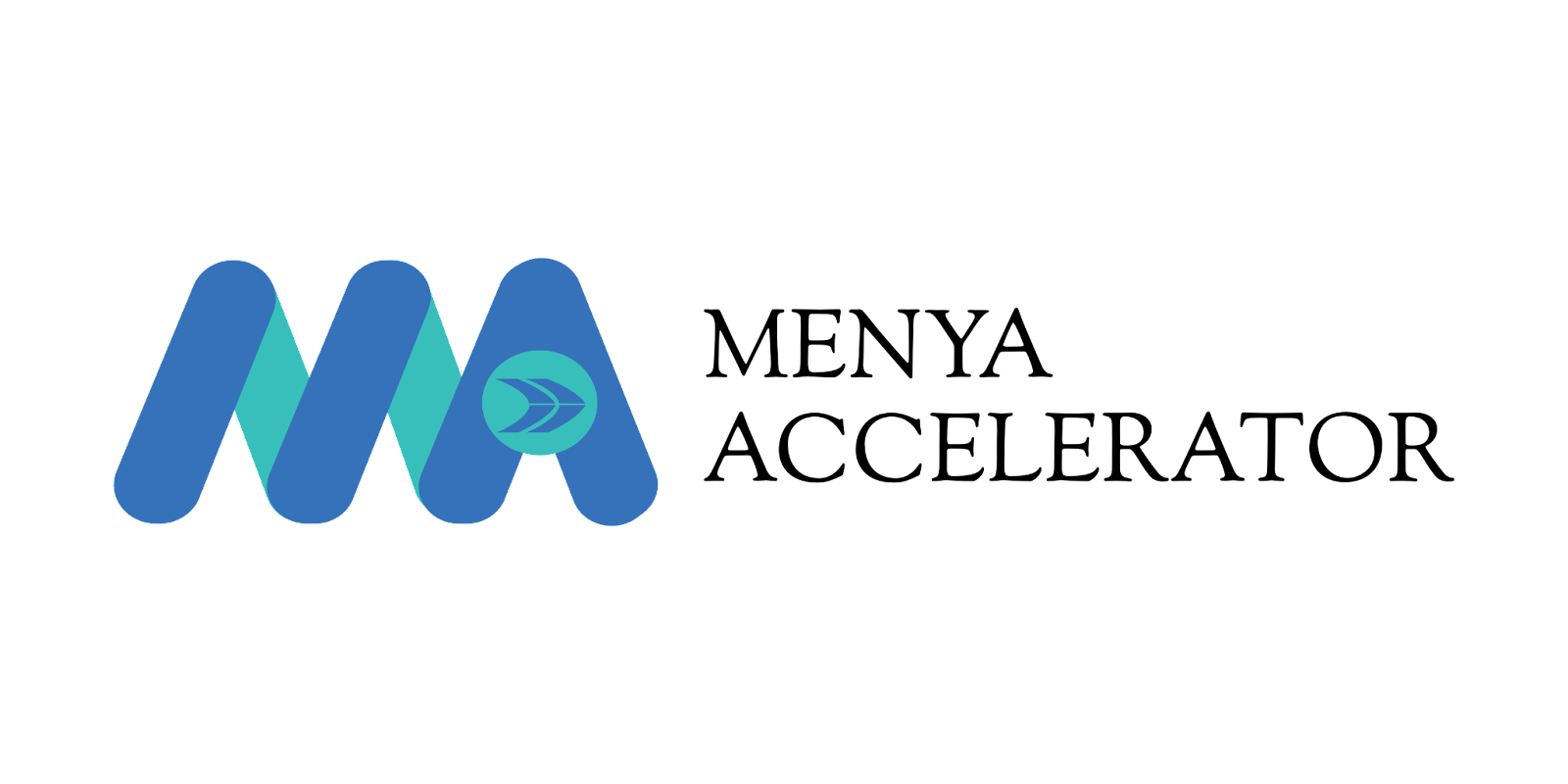